ЖЕЛЕЗНОВОДСК
Муниципальное образование - городской округ
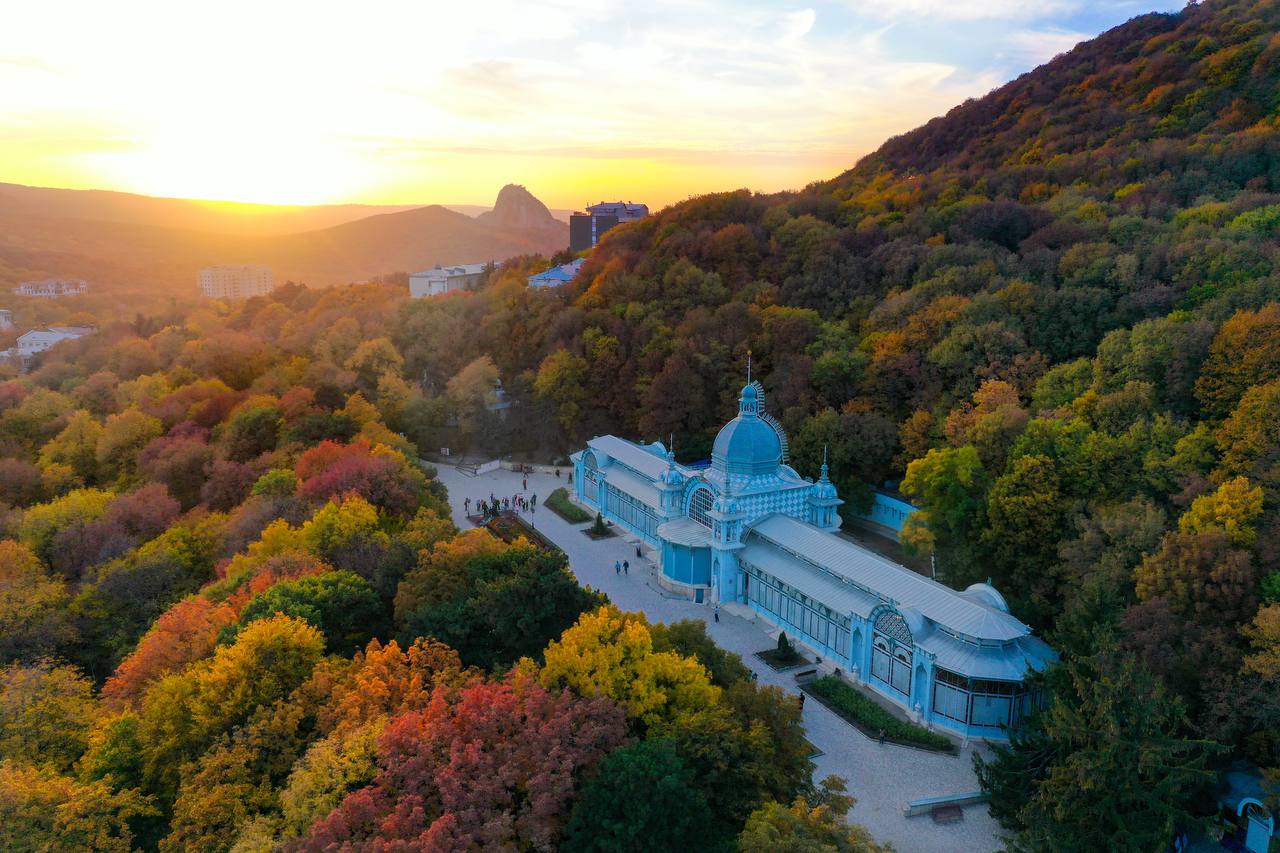 50,1 тыс. жителей,
5 тыс. субъектов малого  и среднего бизнеса;
25 санаториев;
19 гостиниц;
24 источников минеральной воды;
Более 156 тыс. гостей  за 2022 год, в том числе 3 тыс. иностранцев
ИСПОЛНЕНИЕ БЮДЖЕТА ГОРОДА
*Дефицит будет покрыт в полном объёме за счёт остатков средств, сложившихся по итогам исполнения бюджета за предшествующие годы
БЛАГОУСТРОЙСТВО КУРОРТНОГО ПАРКА
Пушкинский терренкур
Фонтан «Кружка»
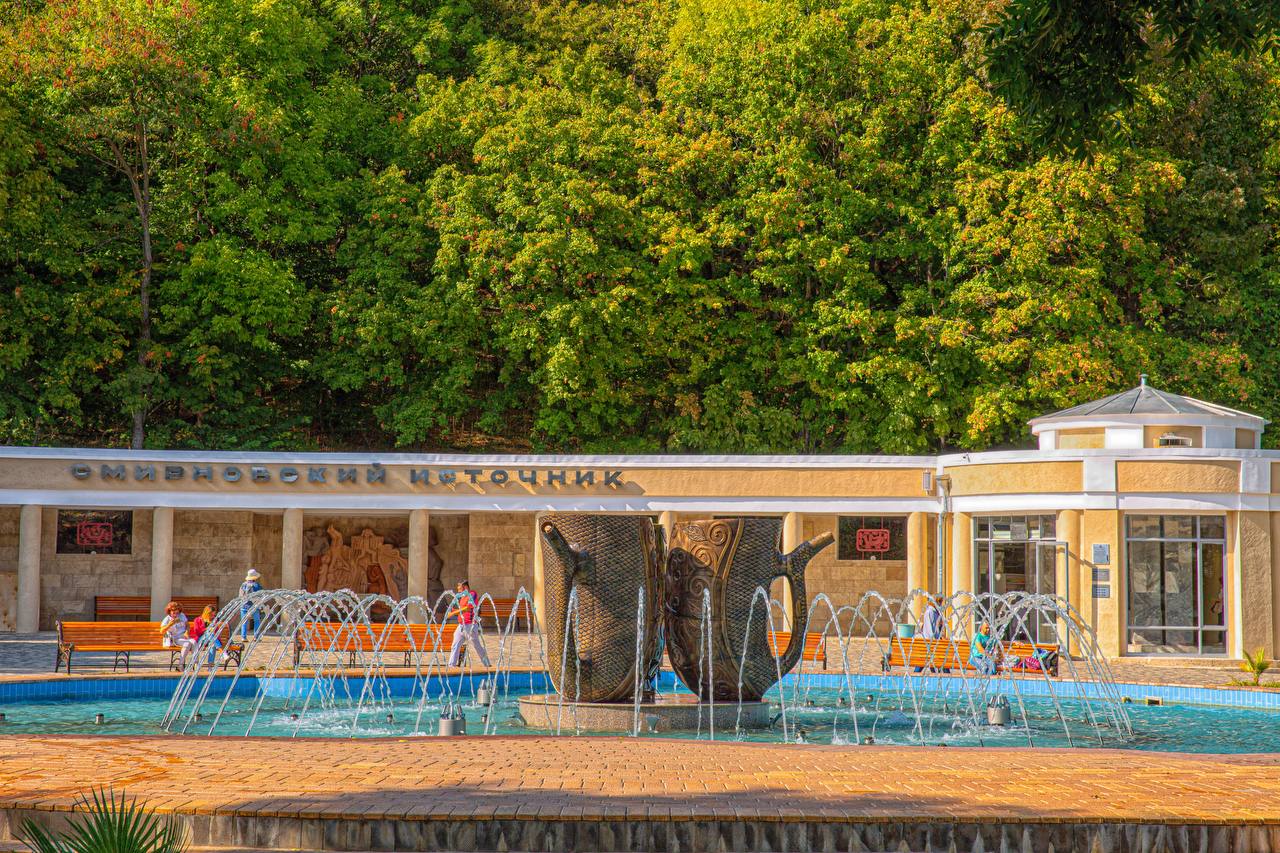 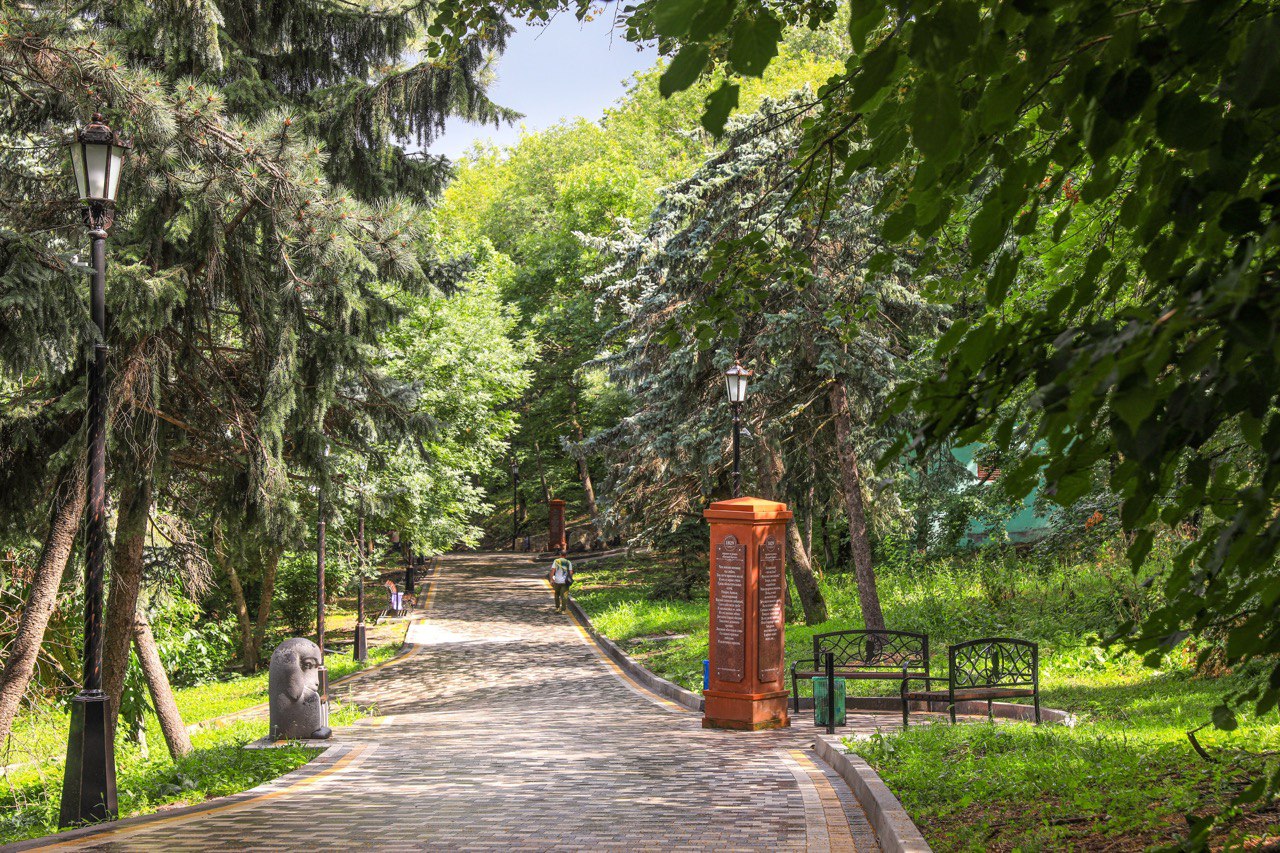 Каскадная лестница
Пушкинская галерея
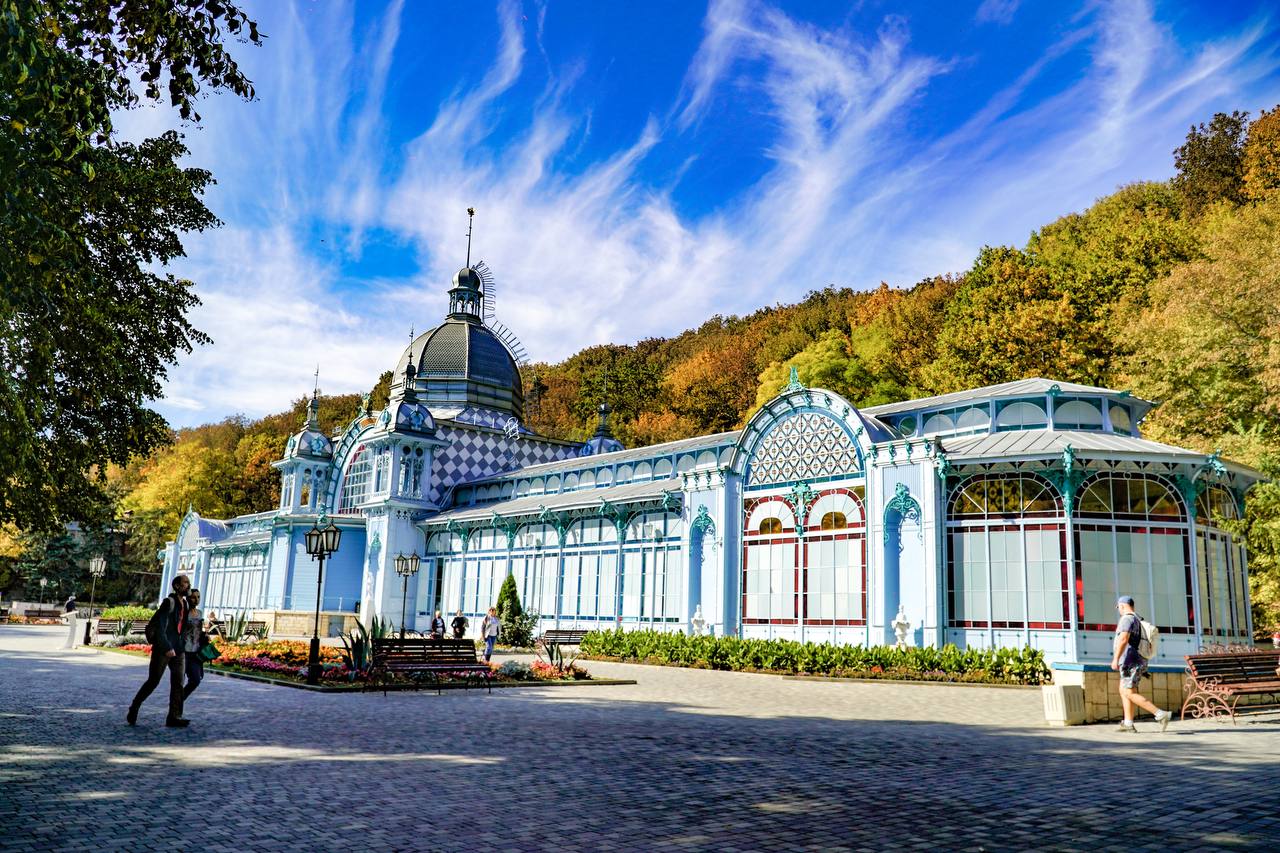 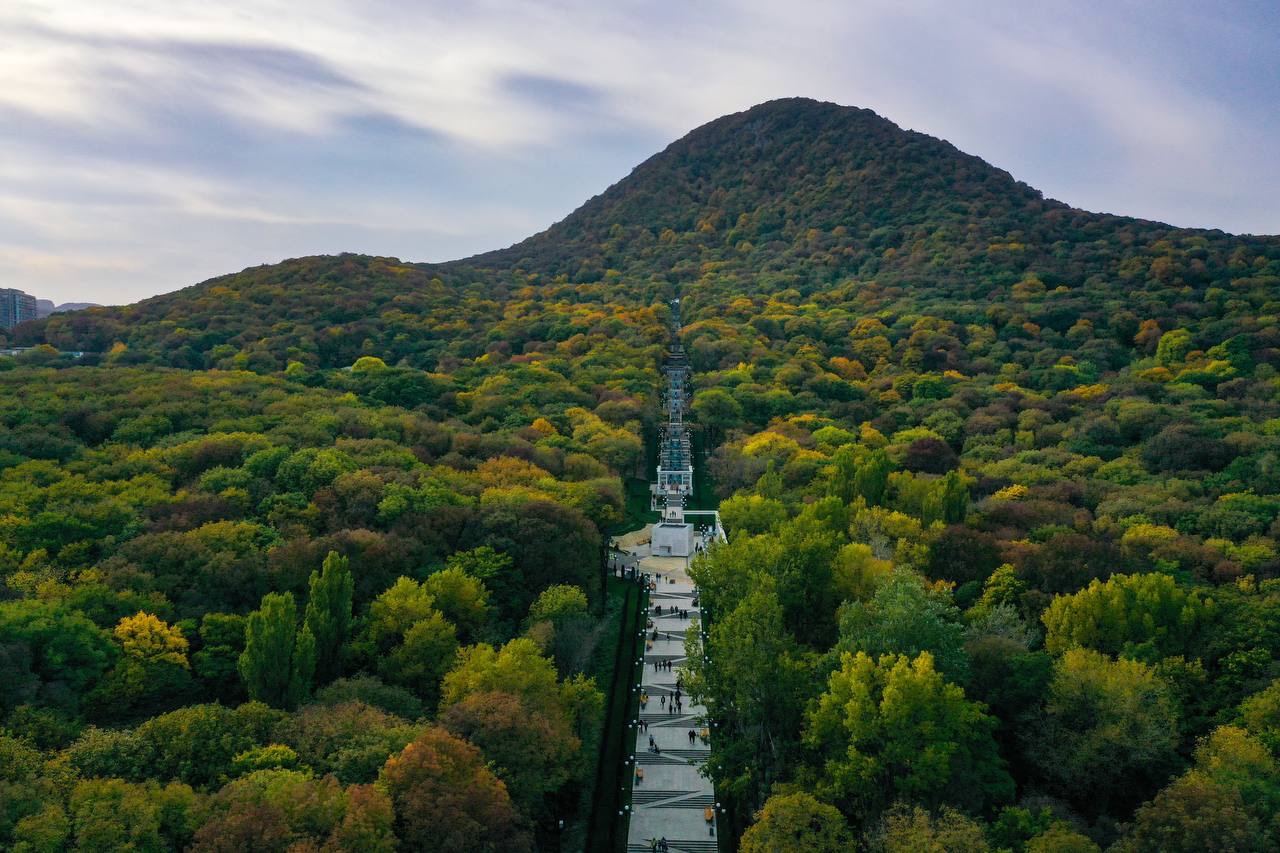 ИНВЕСТИЦИОННЫЕ ПЛОЩАДКИ ГОРОДА-КУРОРТА ЖЕЛЕЗНОВОДСКА
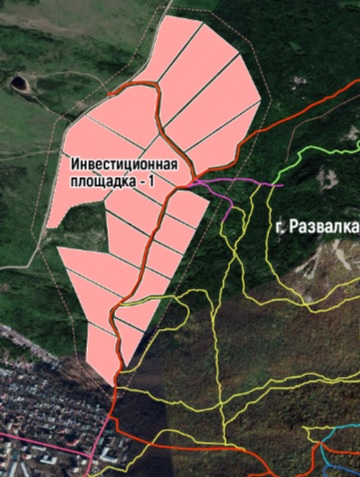 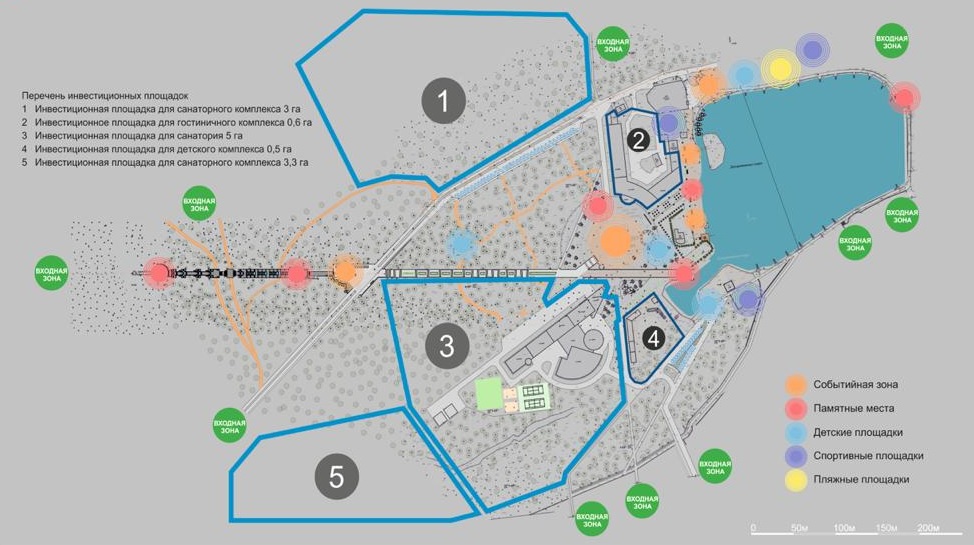 отопительной нагрузки –
4
ОБЩАЯ ПЛОЩАДЬ ЖИЛЬЯ 
ВВЕДЕННОГО В ЭКСПЛУАТАЦИЮ
ОБЪЁМ ИНВЕСТИЦИЙ В ОСНОВНОЙ КАПИТАЛ
ЗАГРУЗКА КСР И КУРОРТНЫЙ СБОР
ЧИСЛО СУБЪЕКТОВ МАЛОГО И СРЕДНЕГО ПРЕДПРИНИМАТЕЛЬСТВА
ЗАРАБОТНАЯ ПЛАТА РАБОТНИКОВ СПИСОЧНОГО СОСТАВА
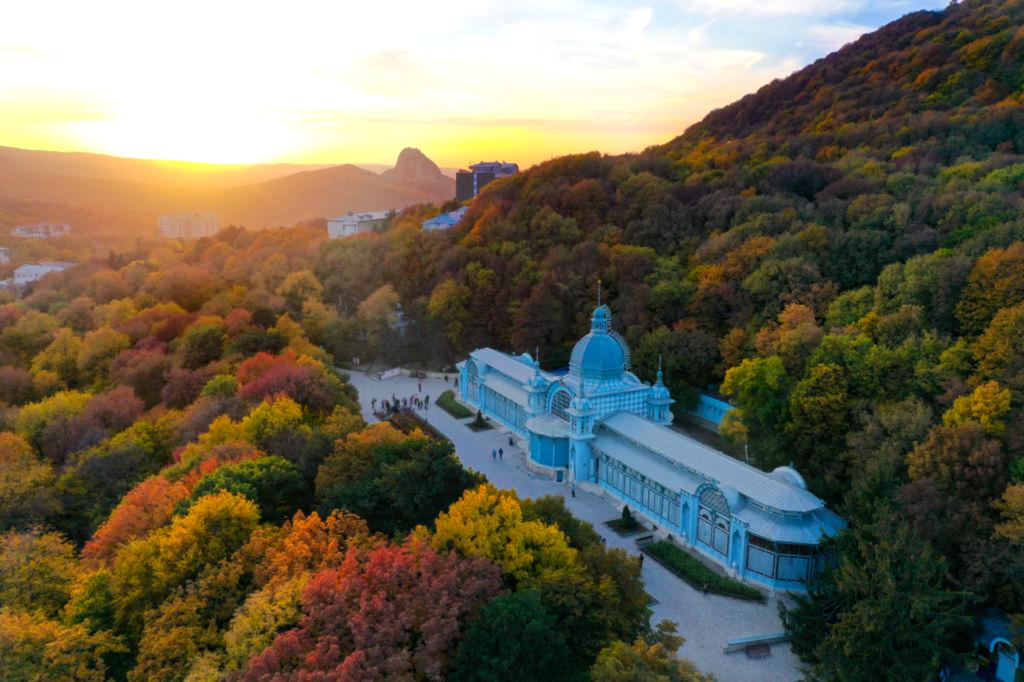